Actividades de ocio
2.4
La actividad
The activity
El ocio
The free time
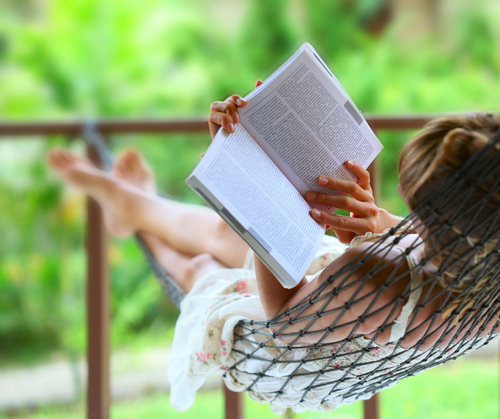 Cuidar a la mascota
To take care of a pet
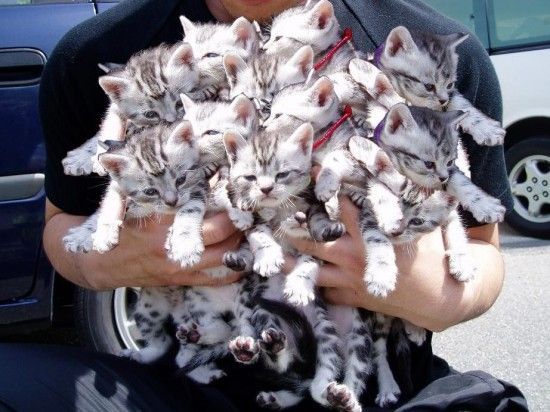 Escuchar música
To listen to music
Escribir un correo electrónico
To write an e-mail
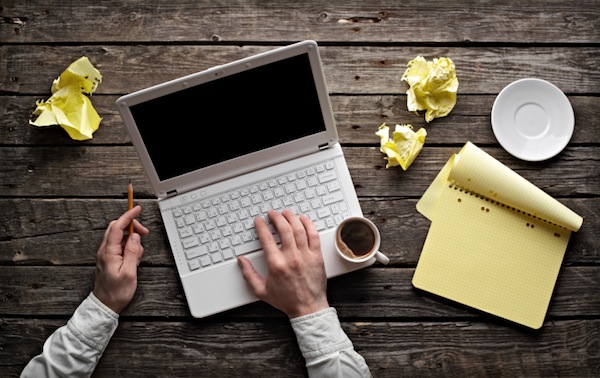 Hablar por teléfono
To talk on the phone
Leer una revista
To read a magazine
Usar la computadora
To use the computer
Ver la televisión
To watch TV
Tener ganas de
To feel like
La actividad
The activity